Welcome Back
Monday, Jan. 7
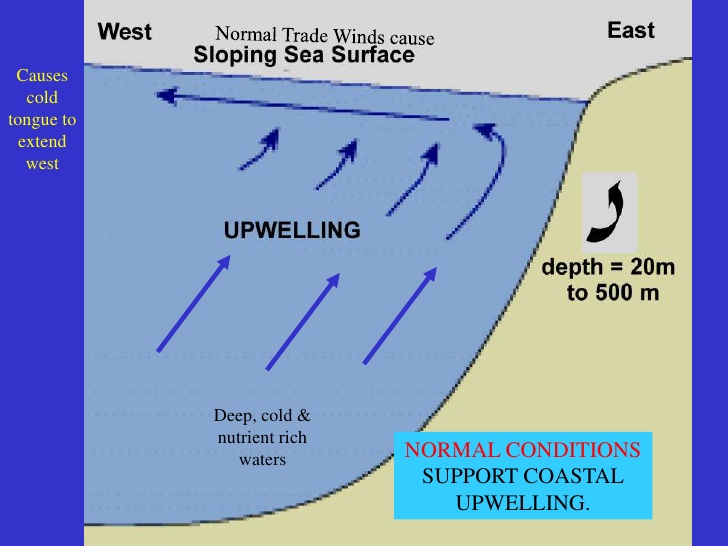 Sketch on your catalyst sheet
Fact:  40% of couples fight over how to load the dishwasher
Monday, Jan. 7
Using your phone, define the following words:
Soluble 
Insoluble
Precipitate
Tuesday, Jan. 8
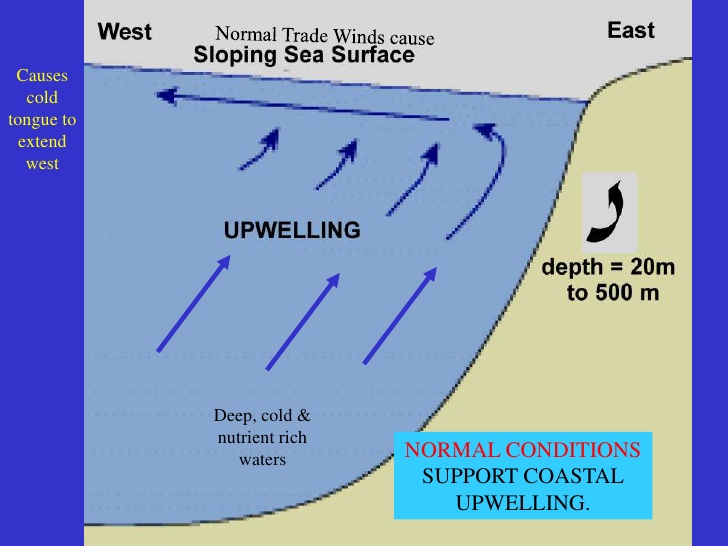 How could a diminished upwelling affect the economy of peru?
Tuesday, Jan. 8
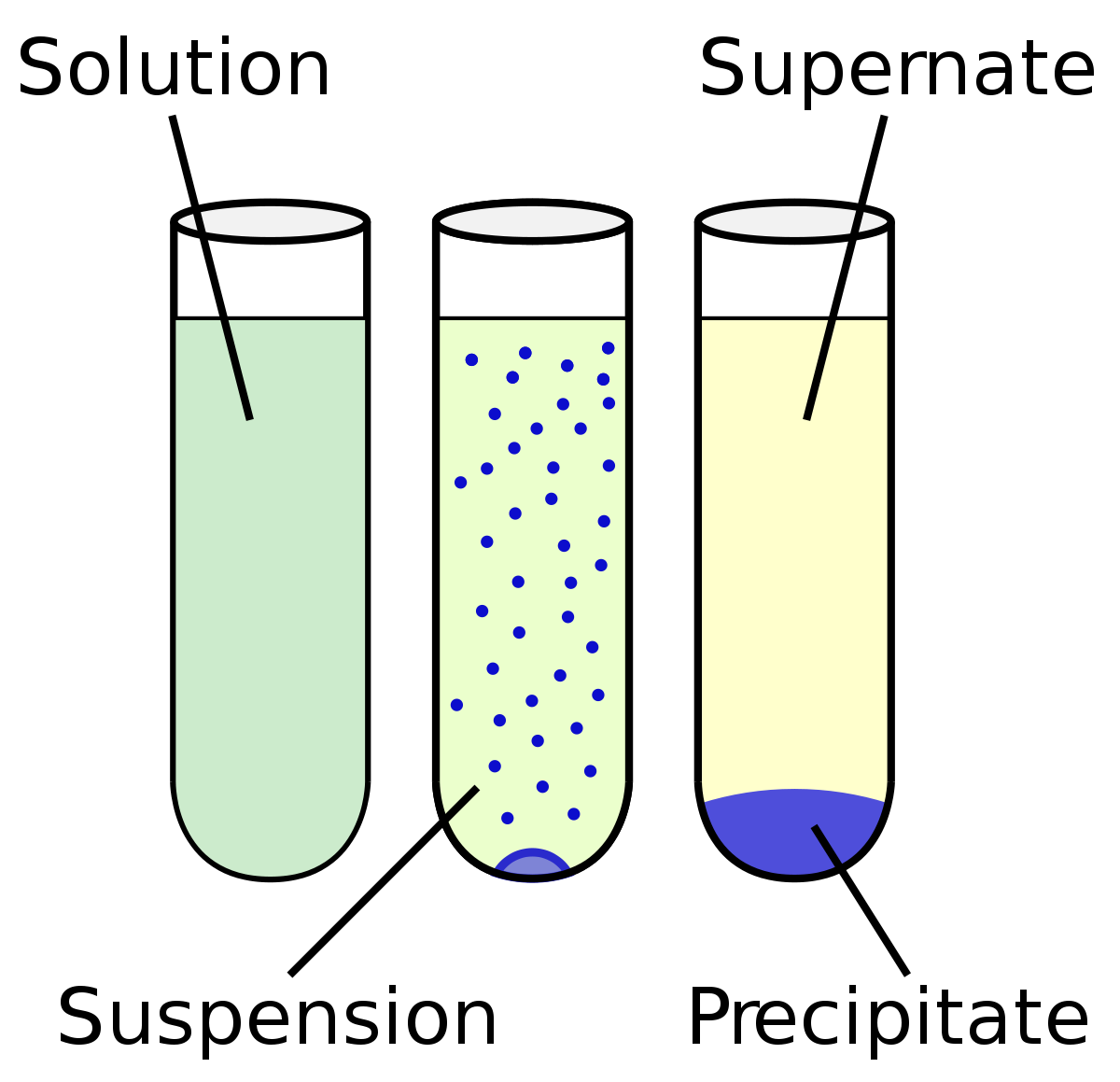 Explain the difference between a precipitate and aqueous solution.
Wednesday, Jan. 9
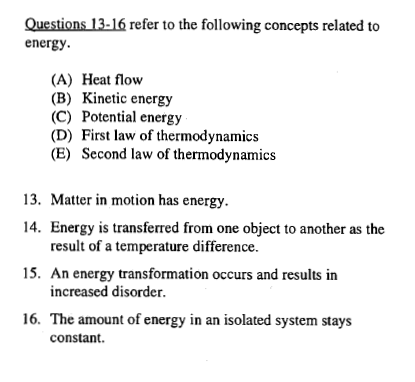 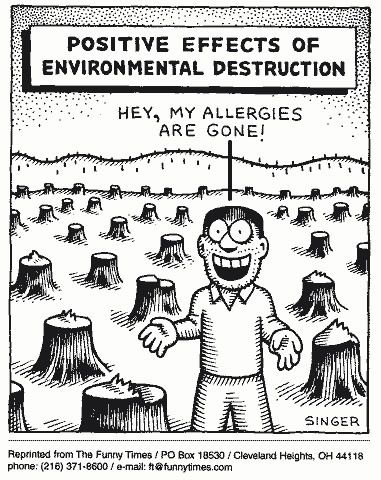 Wednesday, Jan. 9
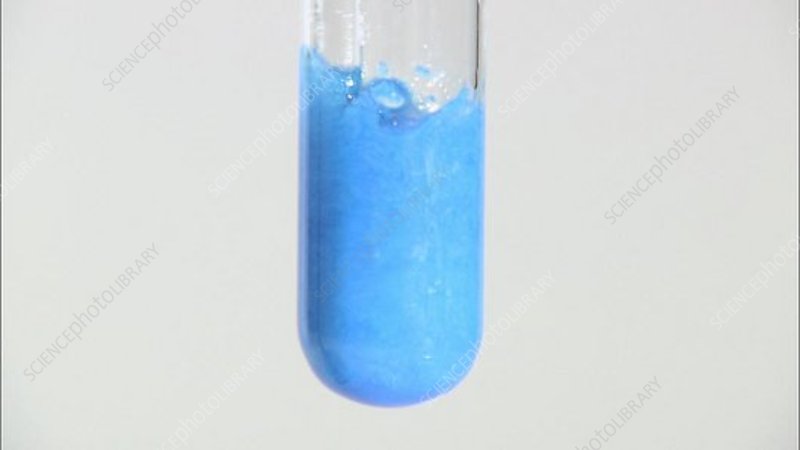 Write the molecular, complete net & net ionic for the following equation
A solution of copper ii sulfate is added to a solution of barium hydroxide
thursday, Jan. 10
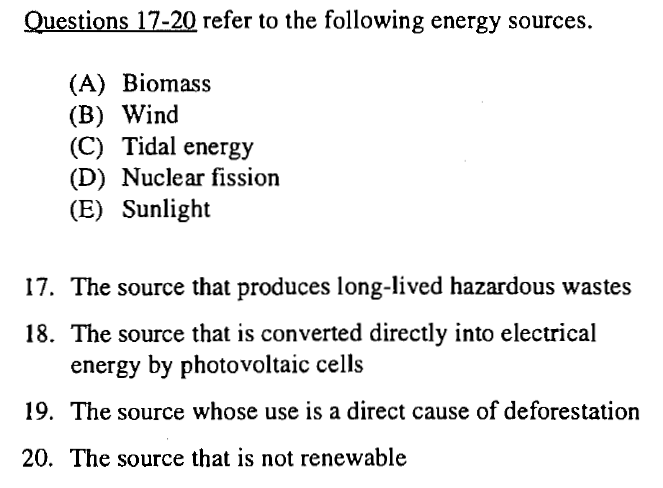 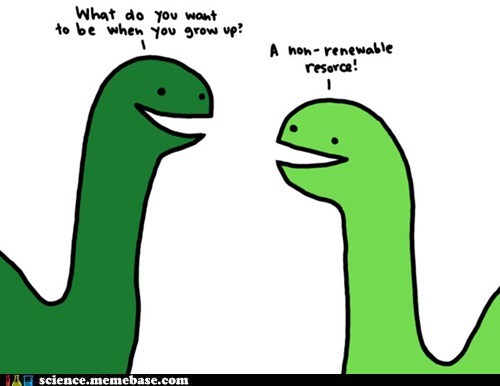 thursday, Jan. 10
What are the spectator ions in this reaction:

AgNO3(aq) + NaBr(aq)     AgBr  + NaNO3
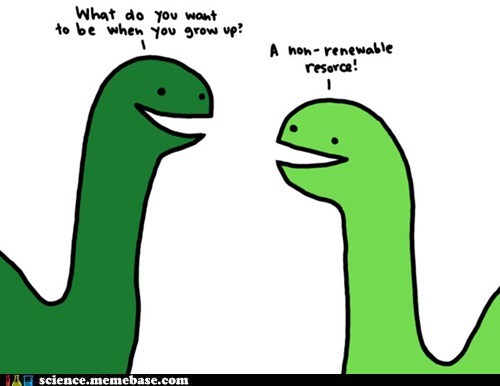 Friday, Jan. 11
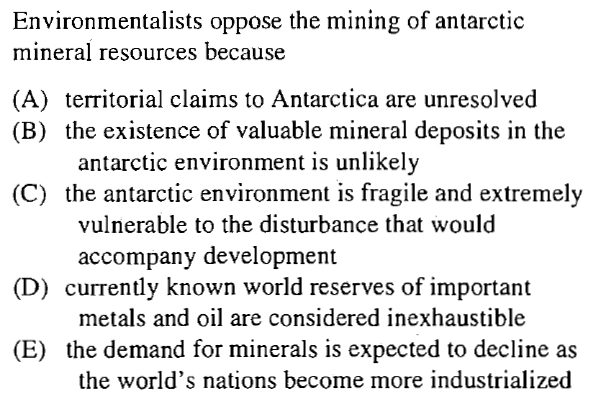 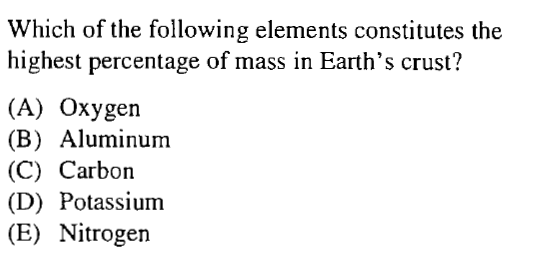 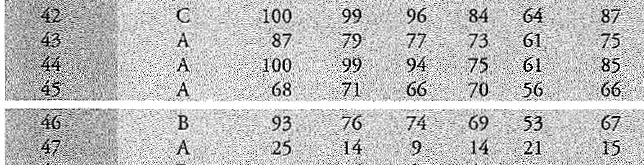 Friday, Jan. 11
Hydrochloric acid reacts with lead II nitrate





Hydrochloric acid reacts with fluorine gas
monday, Jan. 14
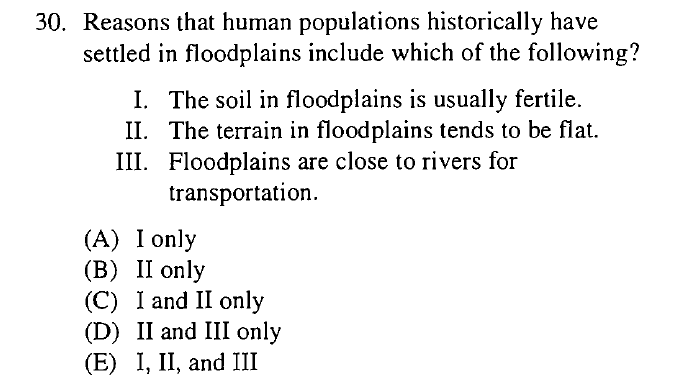 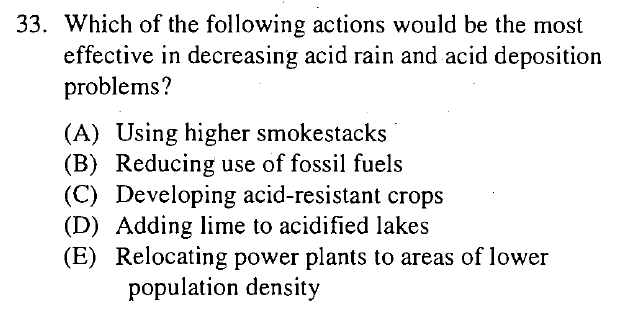 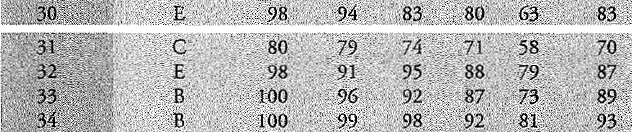 monday, Jan. 14
Chlorine gas is bubbled through a solution of sodium bromide
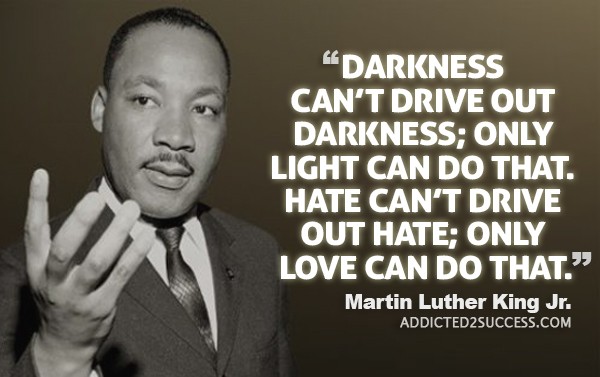 tuesday, Jan. 15
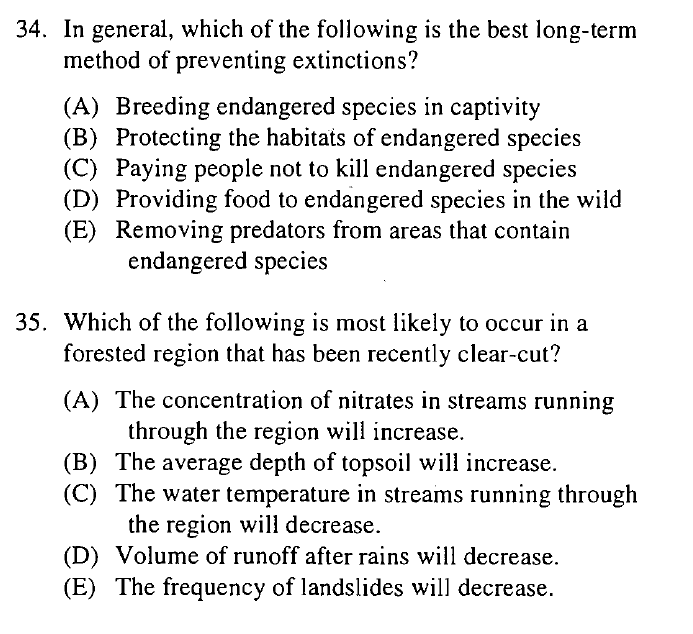 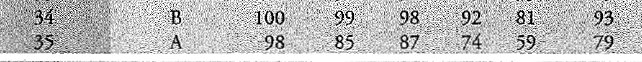 tuesday, Jan. 15
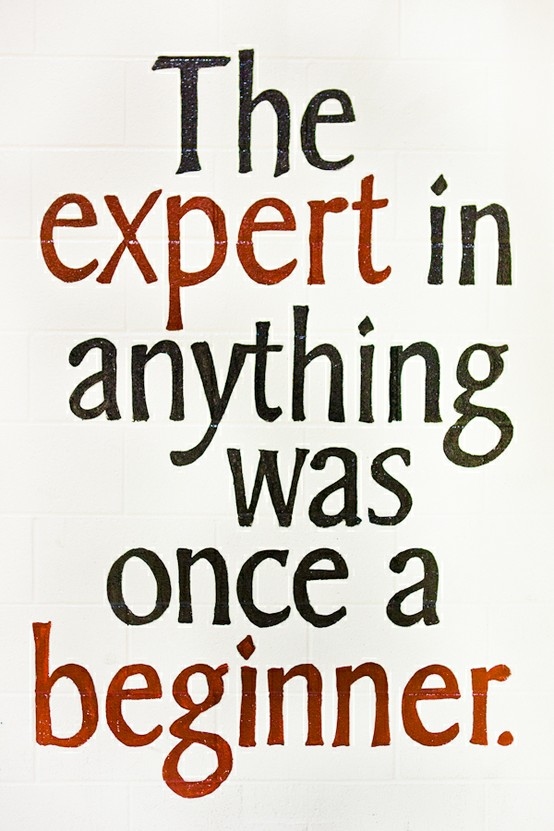 How many moles are in 5.69 g phosphoric acid?


How many grams are in .698 moles of sodium sulfate?
wednesday, Jan. 16
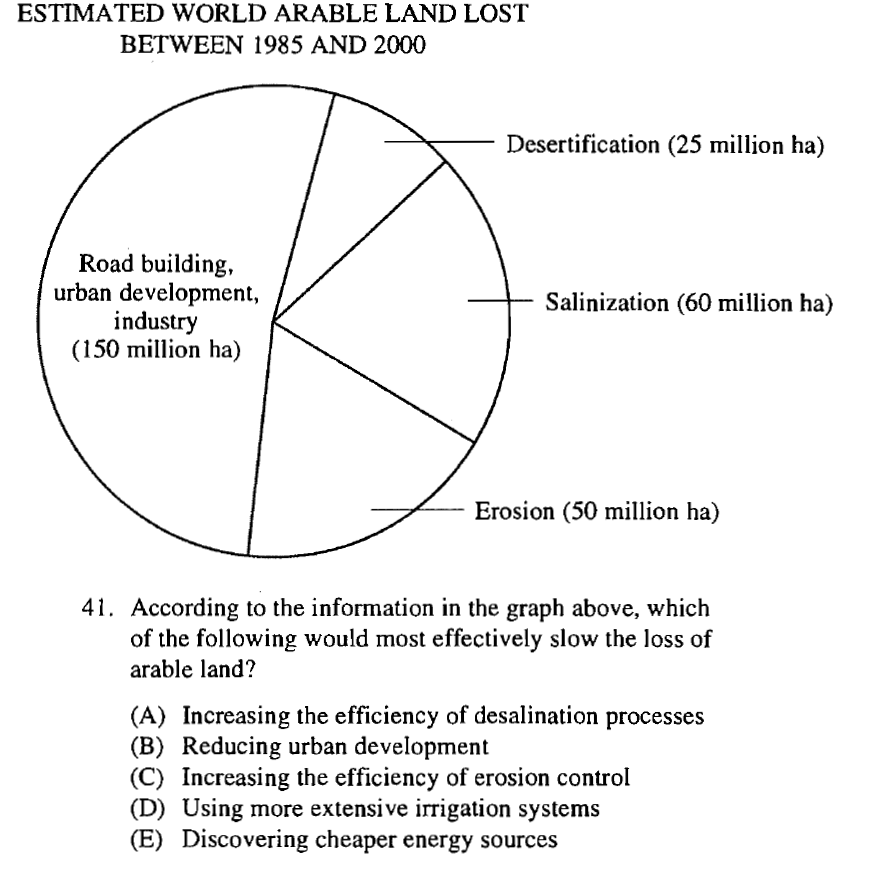 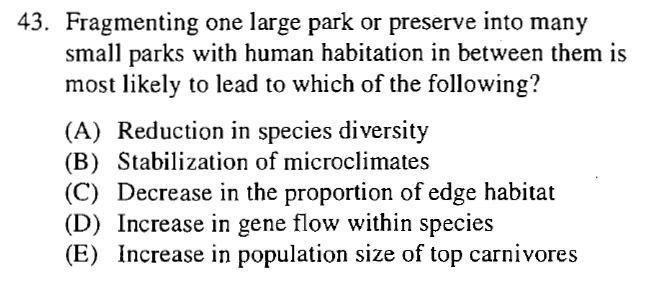 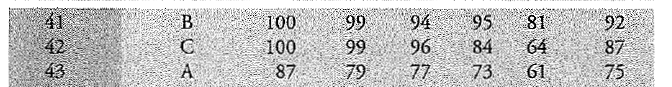 thursday, Jan. 17
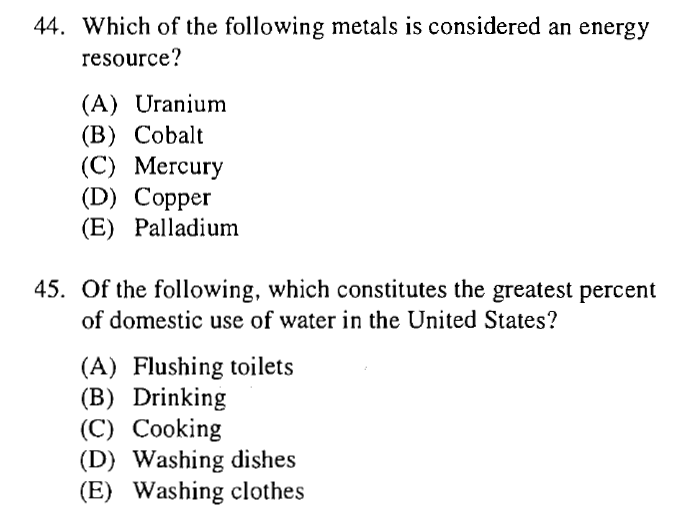 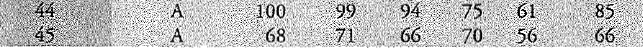 thursday, Jan. 17
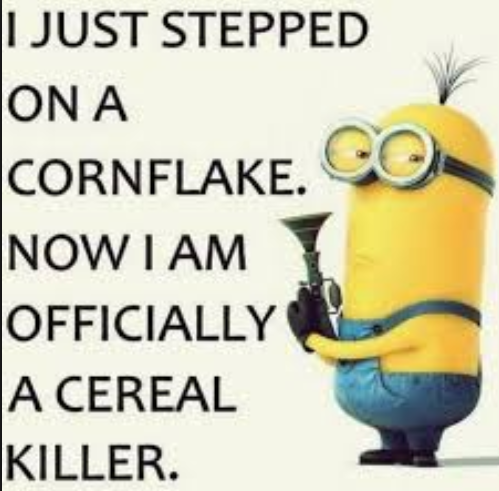 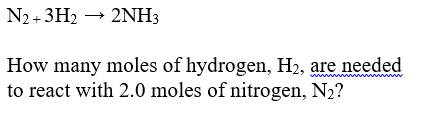 friday, Jan. 18
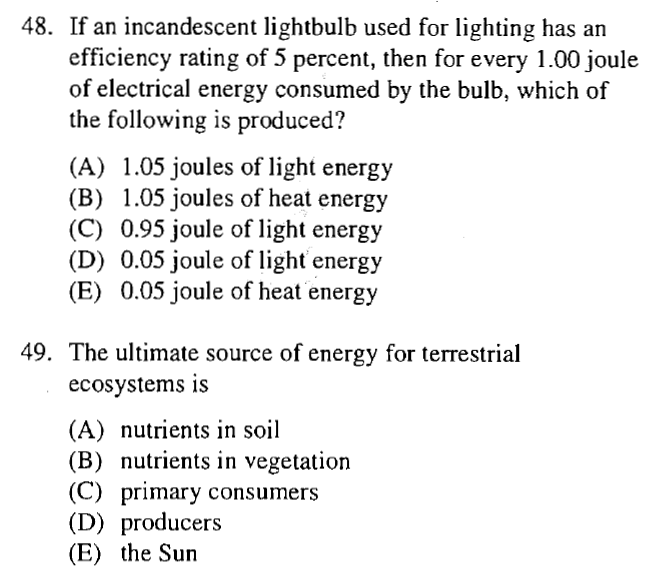 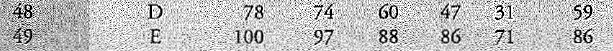 friday, Jan. 18
N2 + 3H2 → 2NH3
 
How many grams of hydrogen, H2, are necessary to react completely with 50.0 L of nitrogen, N2?
tuesday, Jan. 22
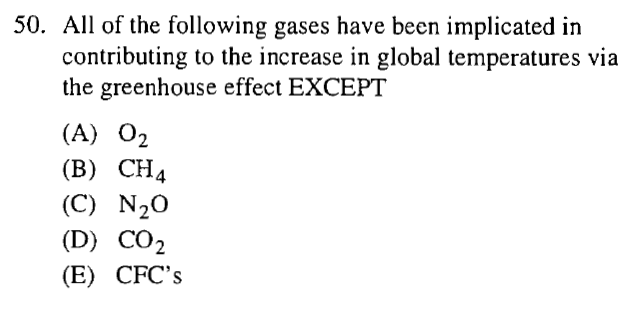 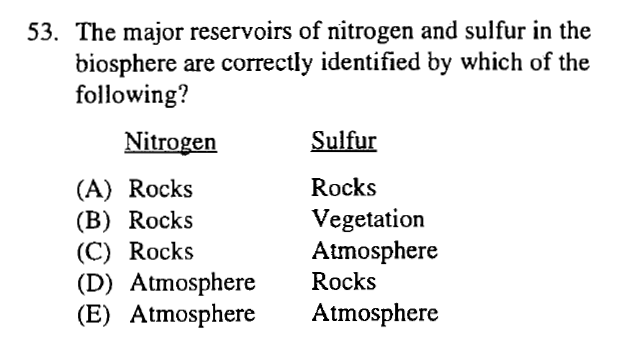 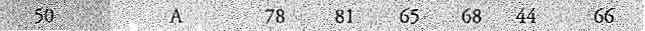 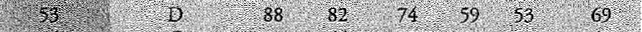